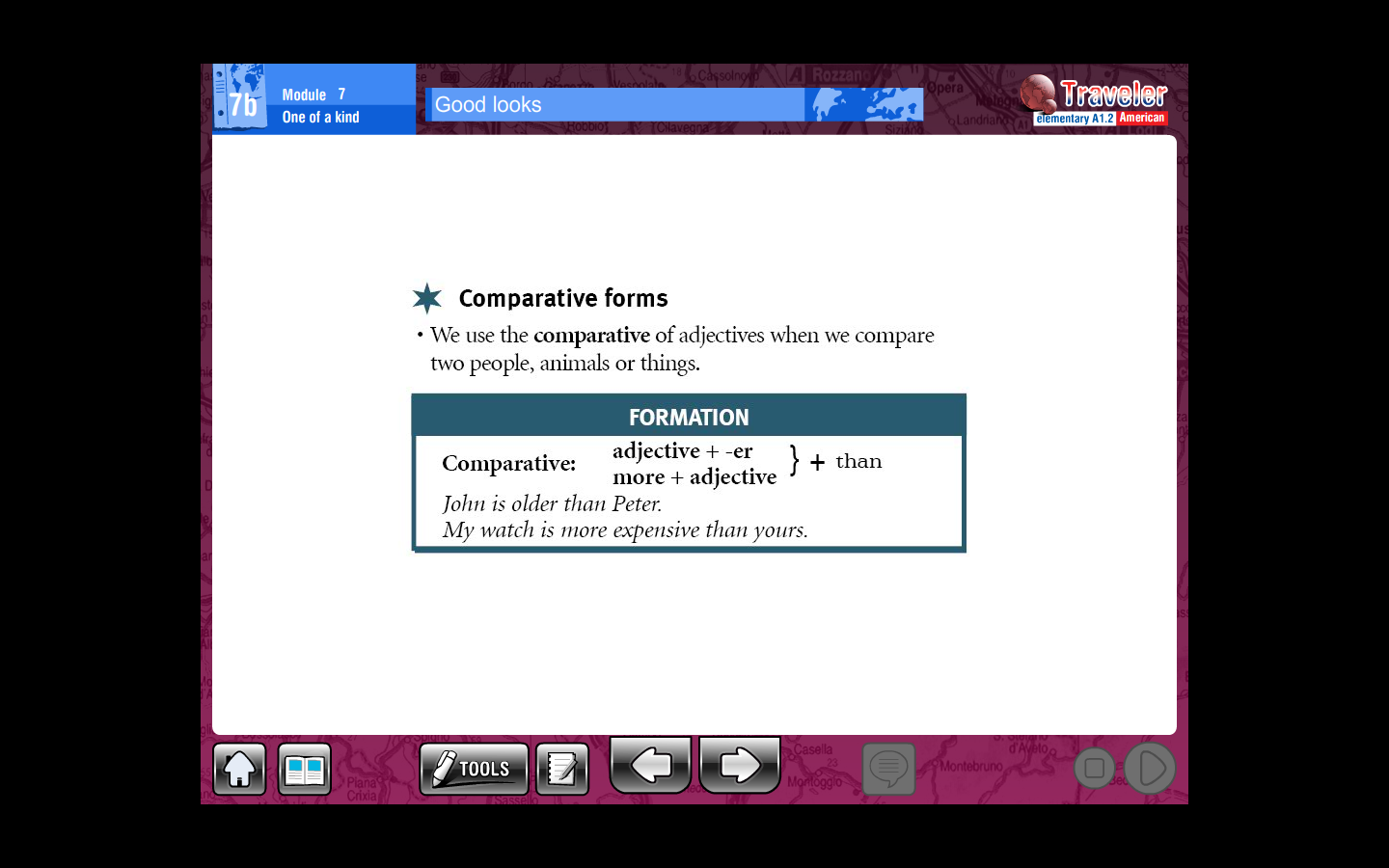 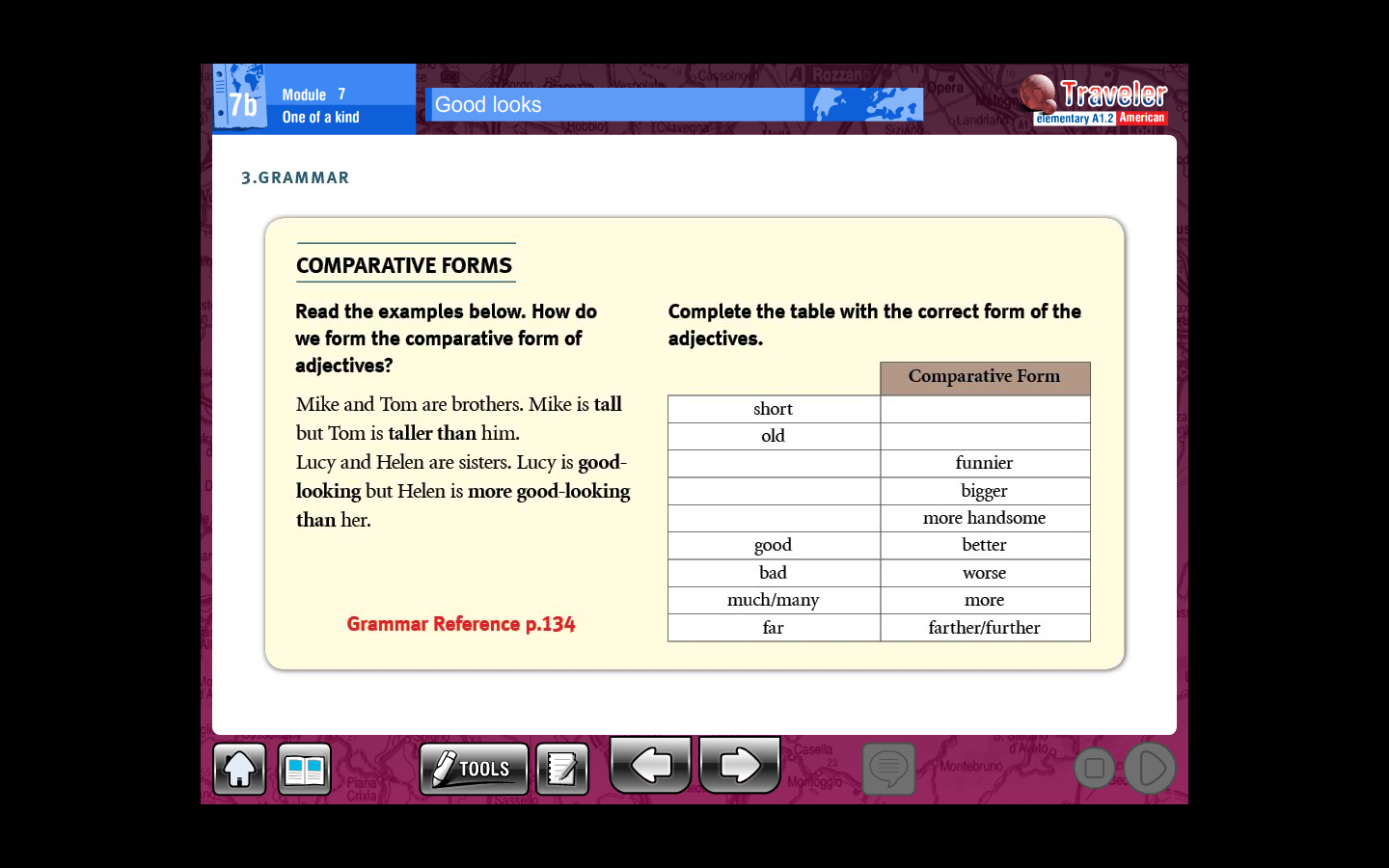 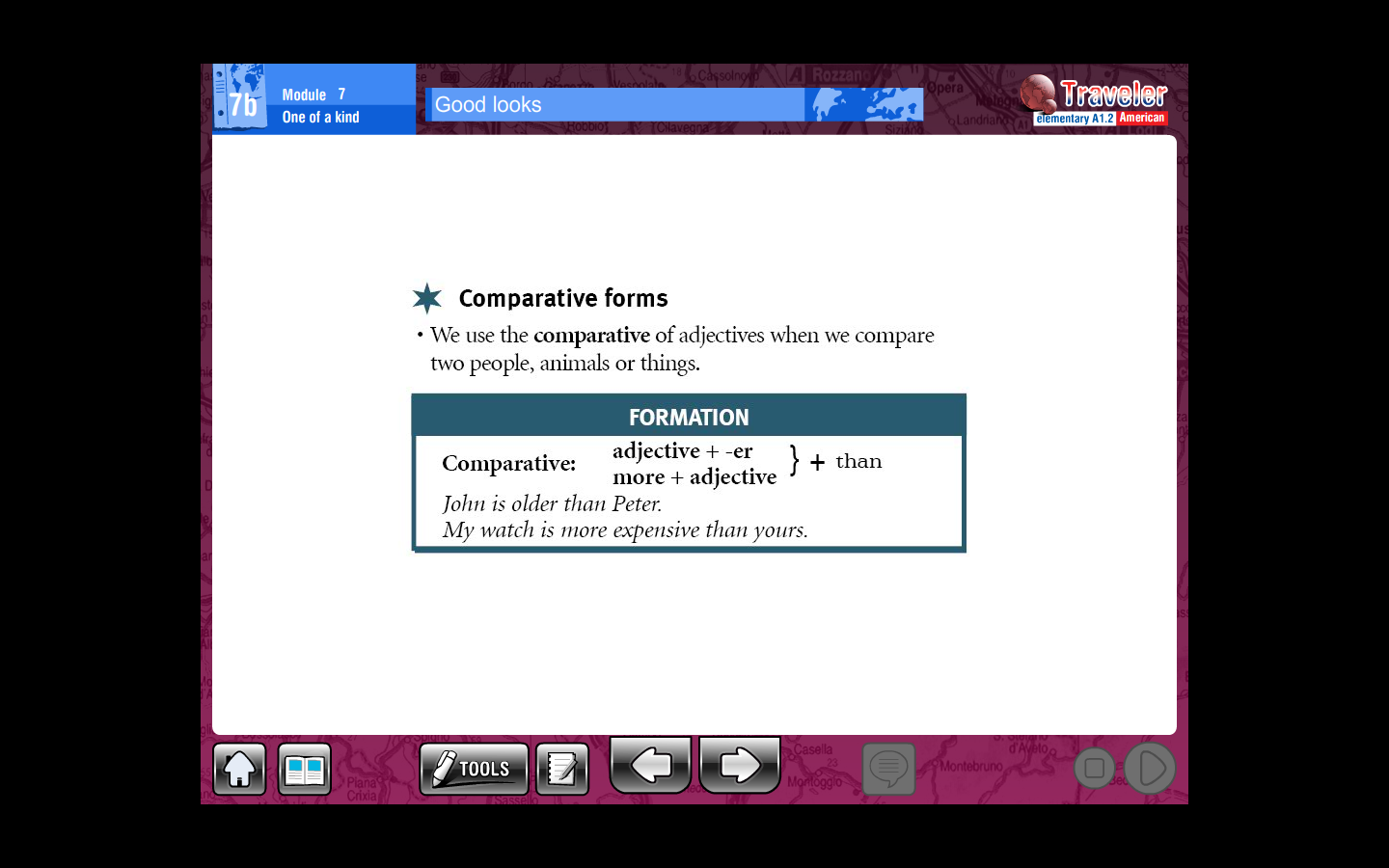 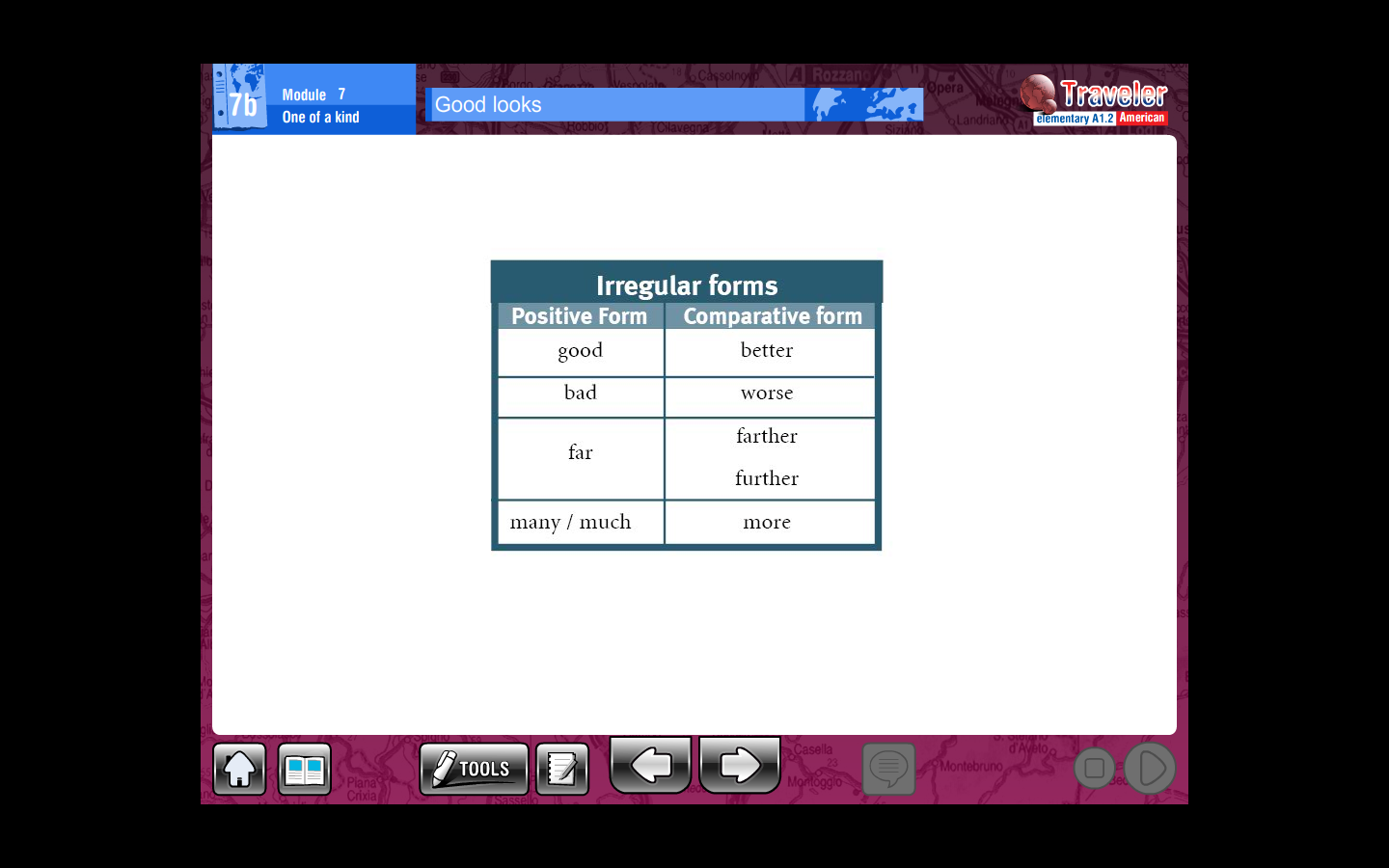 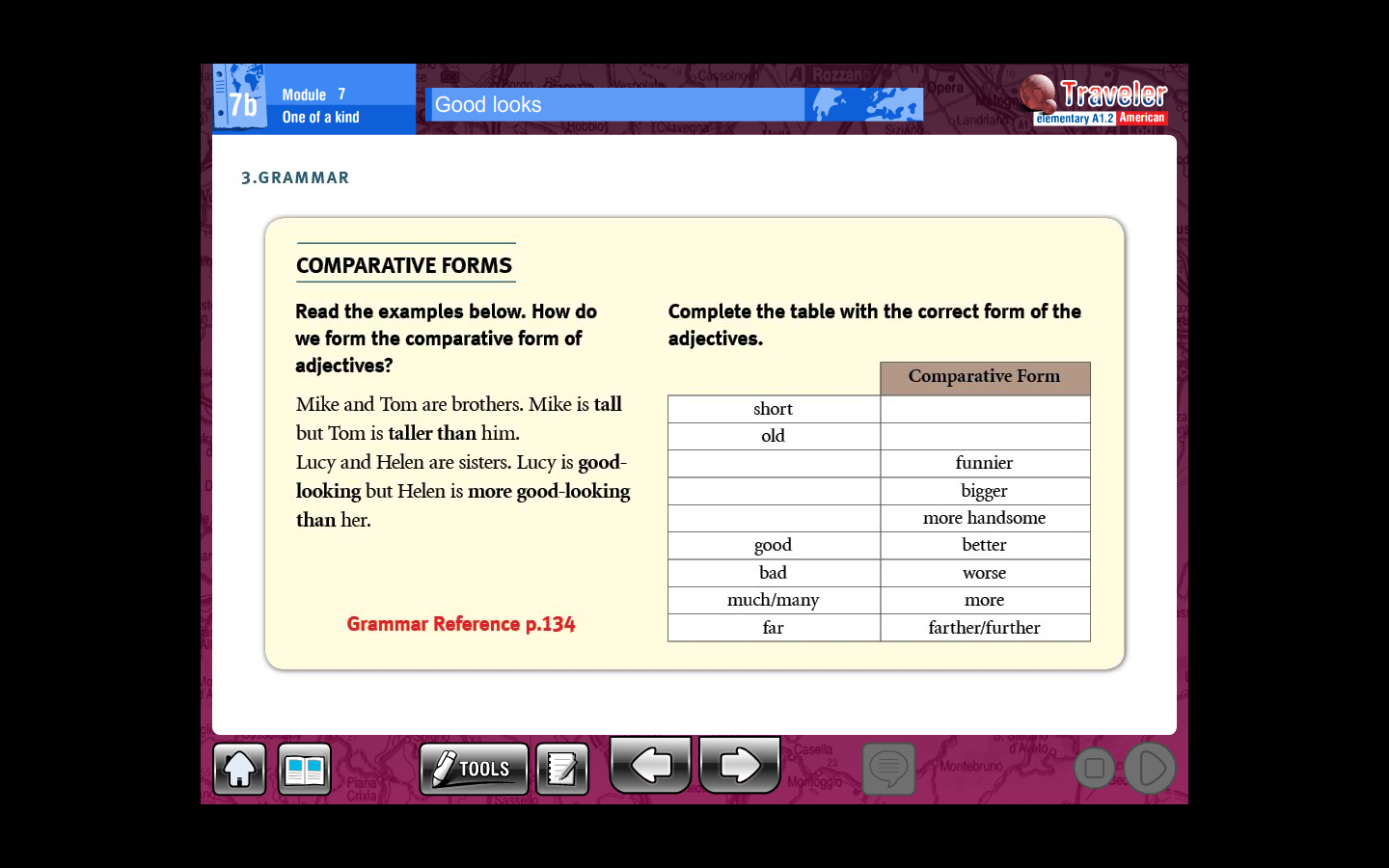 1.- Click on the following link watch the rules of comparatives use
https://www.youtube.com/watch?v=UeVtGgMd8H0
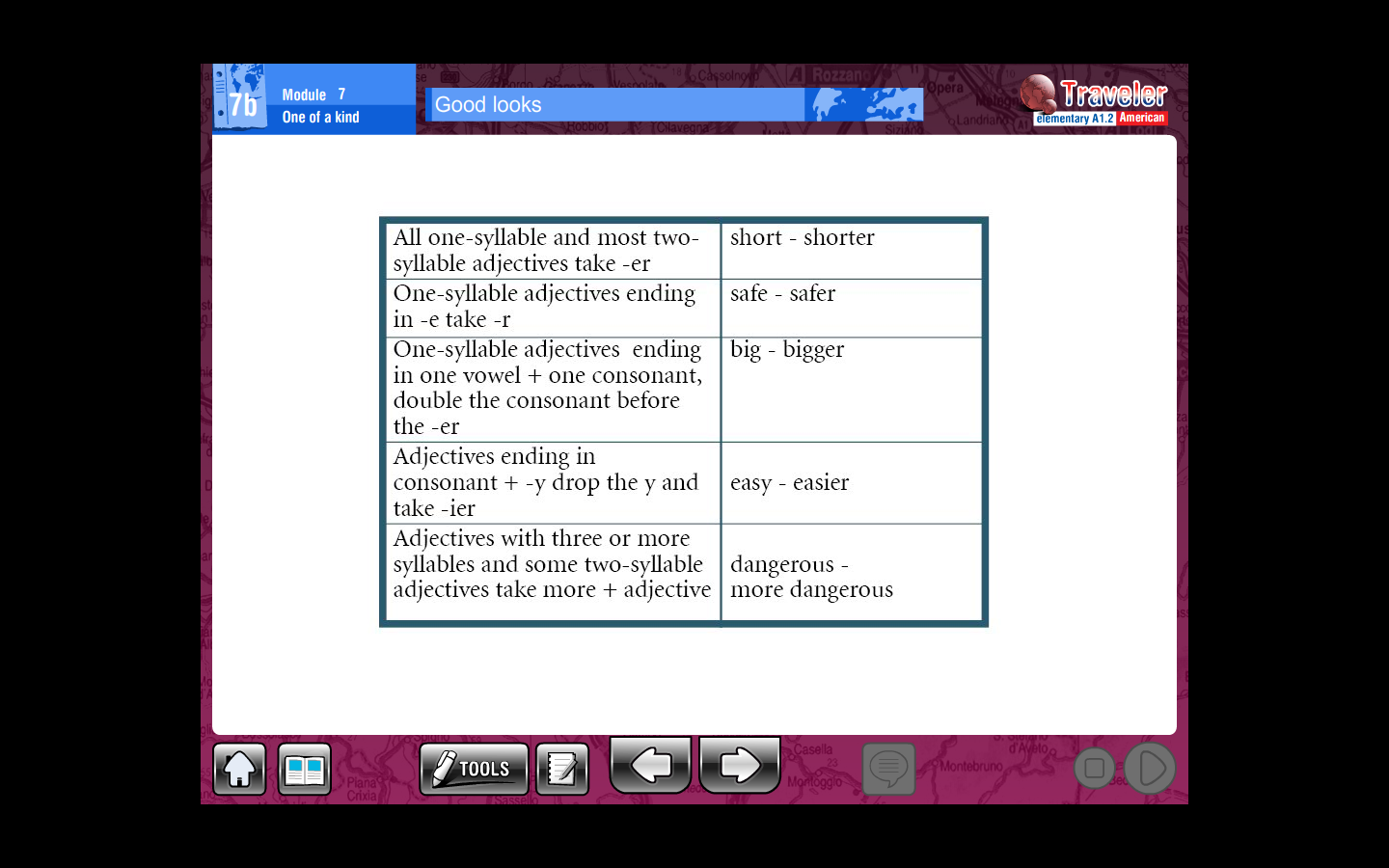 2.- Complete the following chart with two adjectives on each gap
3.- Click on the following link to play and practice, copy paste your final score.
http://gamestolearnenglish.com/compare/
4.- Answer the following excercies, circle the correct comparative form
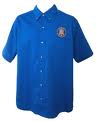 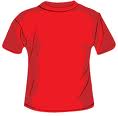 This blue shirt is                                                                     than  this red shirt
more small           smaller
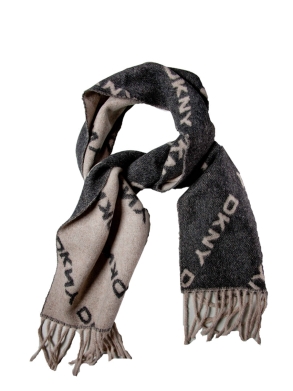 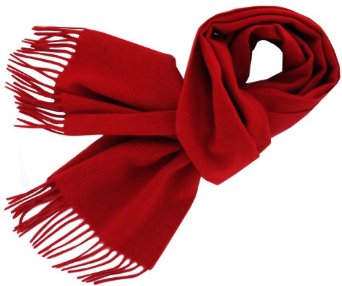 The DKNY scarf  is                                                                          than  this one
more expensive      expensiver
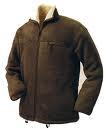 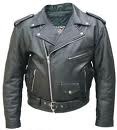 The wool jacket is                                                      than  the leather jacket
more warm                warmer
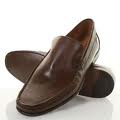 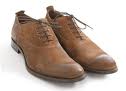 These shoes are                                                          than  these ones
more big           bigger
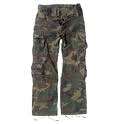 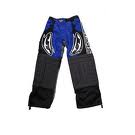 These pants are                                                             than  these ones
more large          larger
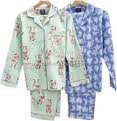 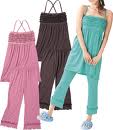 These pajamas are                                                          than  these ones
more conforfable            confortabler
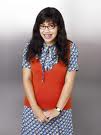 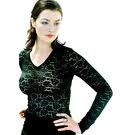 more pretty        prettier
more thin            thinner
more old             older
more intelligent         intelligenter
Juanita  is                                                                            than  Betty
more conservative      conservativer
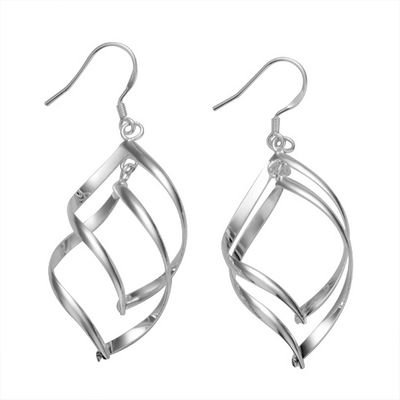 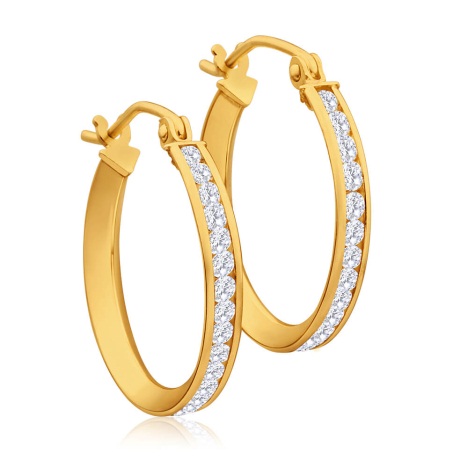 more good                gooder               better
more bad                  badder               worse
The gold earings are                                                                          than  the silver ones
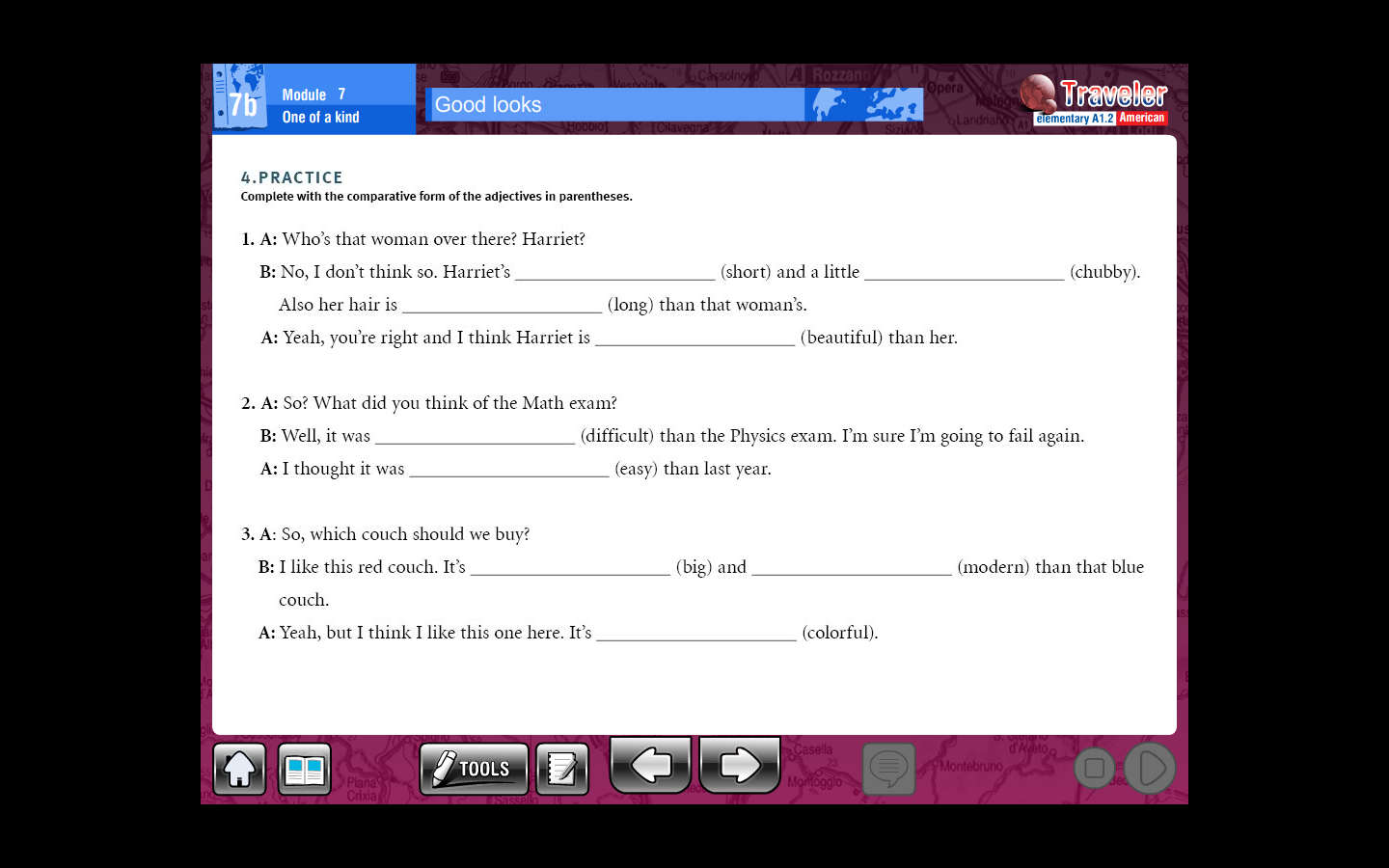 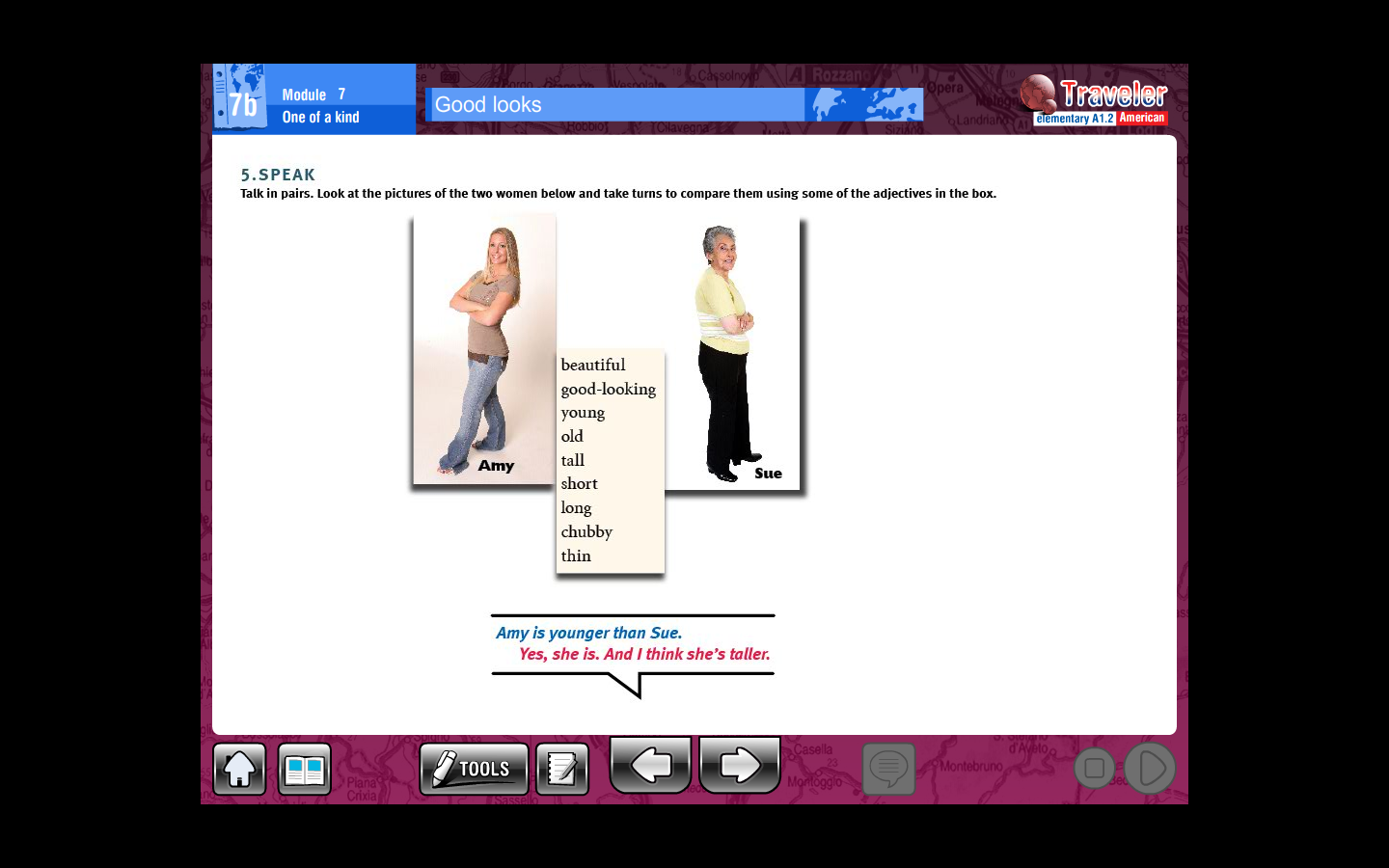